Optimality Bounds for Recovering Geometric Information in Images
By Brady Sheehan, Duquesne University
Advised by Stacey Levine, Ph.D.
February 20th, 2016
[Speaker Notes: introduction]
Outline
Motivation
Problem Formulation and Image Curvature
Computing Curvature of level lines
Curvature Denoising
Image Reconstruction
Framework for Bounding Natural Image Denoising
Current Work: Adaptation to Curvature
[Speaker Notes: Big idea throughout the presentation is that there are multiple classes of denoising algorithms
One class of algorithms that is popular today is approaching optimality in the sense of how well they can denoise an image
This work will introduce another class of algorithms and propose a framework for determining if this class of algorithms could produce “better” denoising results]
Motivation: Clean Images and Good Geometry
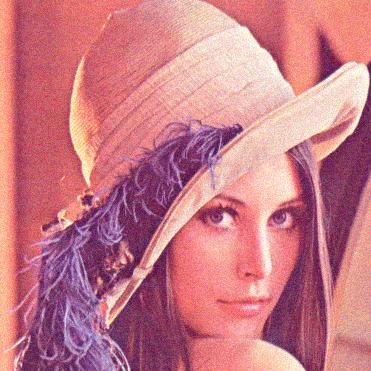 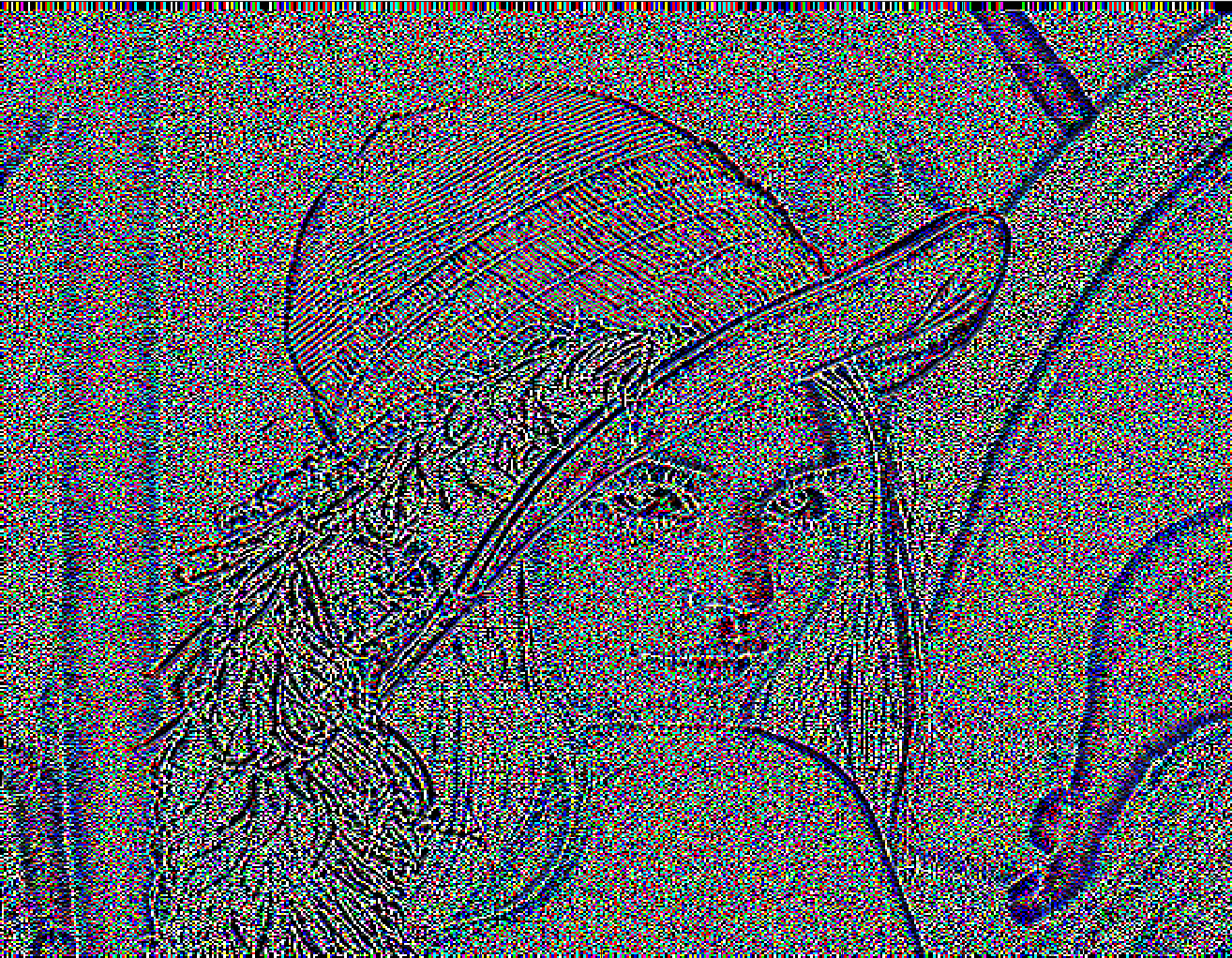 [Speaker Notes: On the left you see Lenna, a common photo in the image processing community shown with added Gaussian noise
On the right you see Lenna, after we computed the curvature of her level lines]
Motivation: State of the Art Denoising Methods
BM3D is a well-known, state of the art denoising algorithm (but it’s not perfect!)
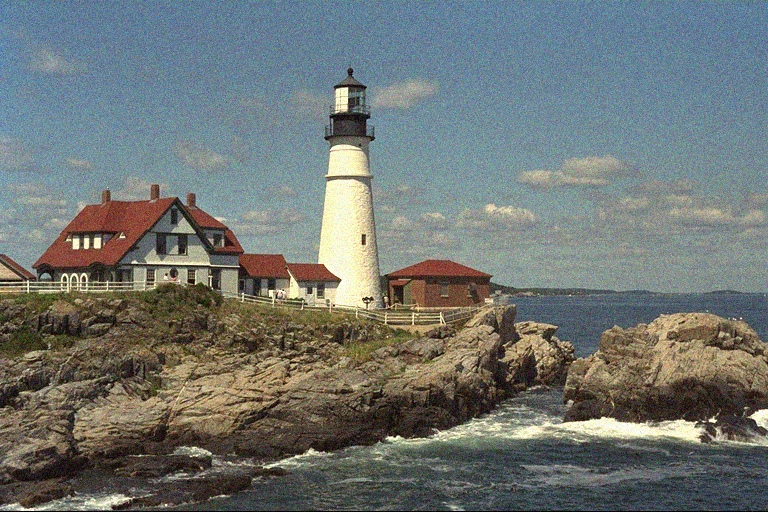 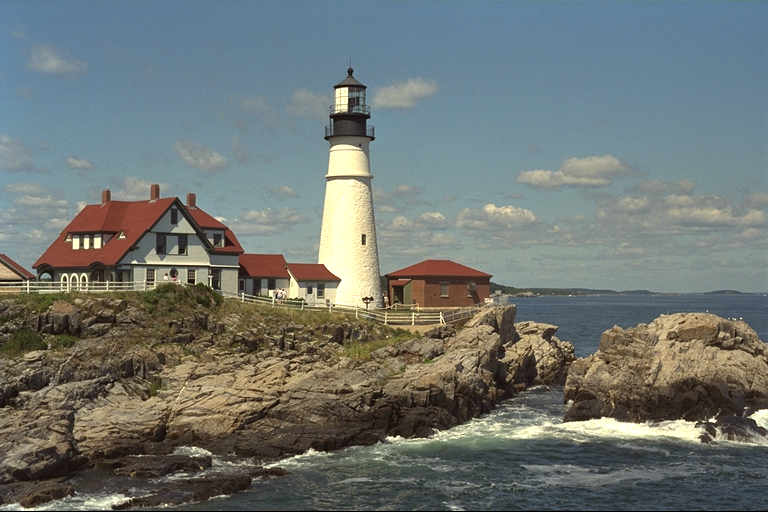 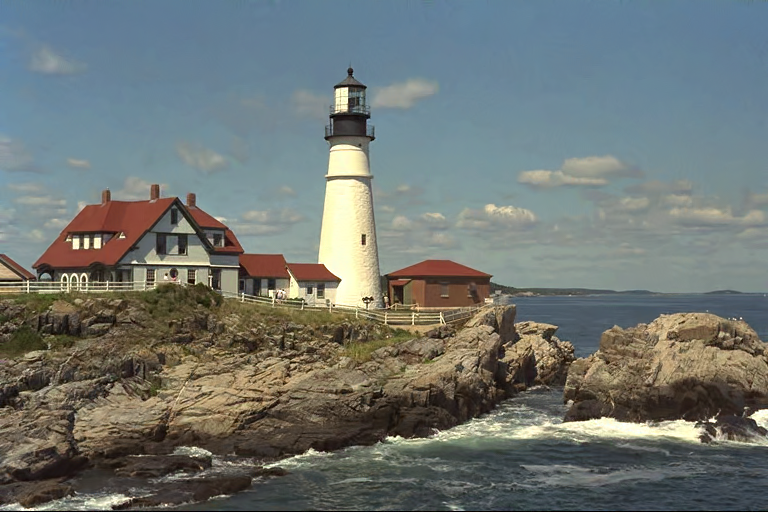 BM3D Result
Original image
Images credit: http://r0k.us/graphics/kodak/    Algorithm credit: http://demo.ipol.im/demo/l_bm3d/
[Speaker Notes: How well can we currently denoise images?

BM3D is one algorithm in the class of algorithms that approach denoising by considering patches – its good. 

It turns out that BM3D is about as close to as good as patch based denoising algorithms can get (in terms of mean square error)]
Motivation: State of the Art Denoising Methods
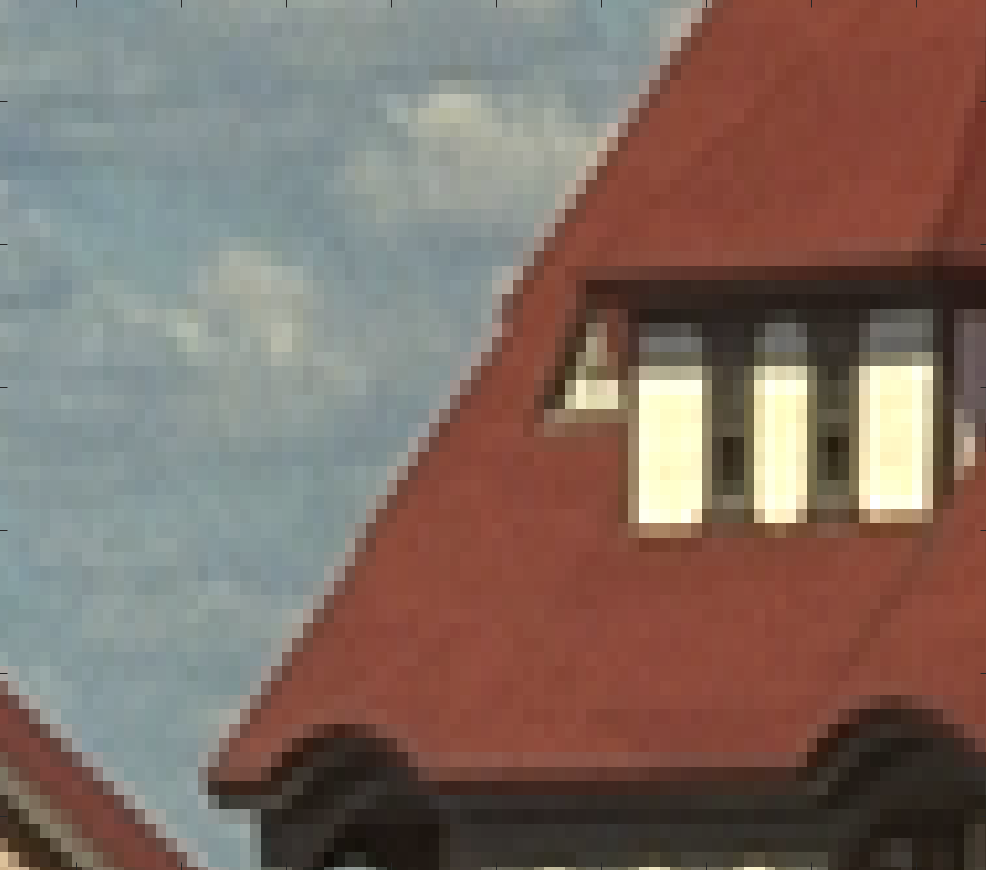 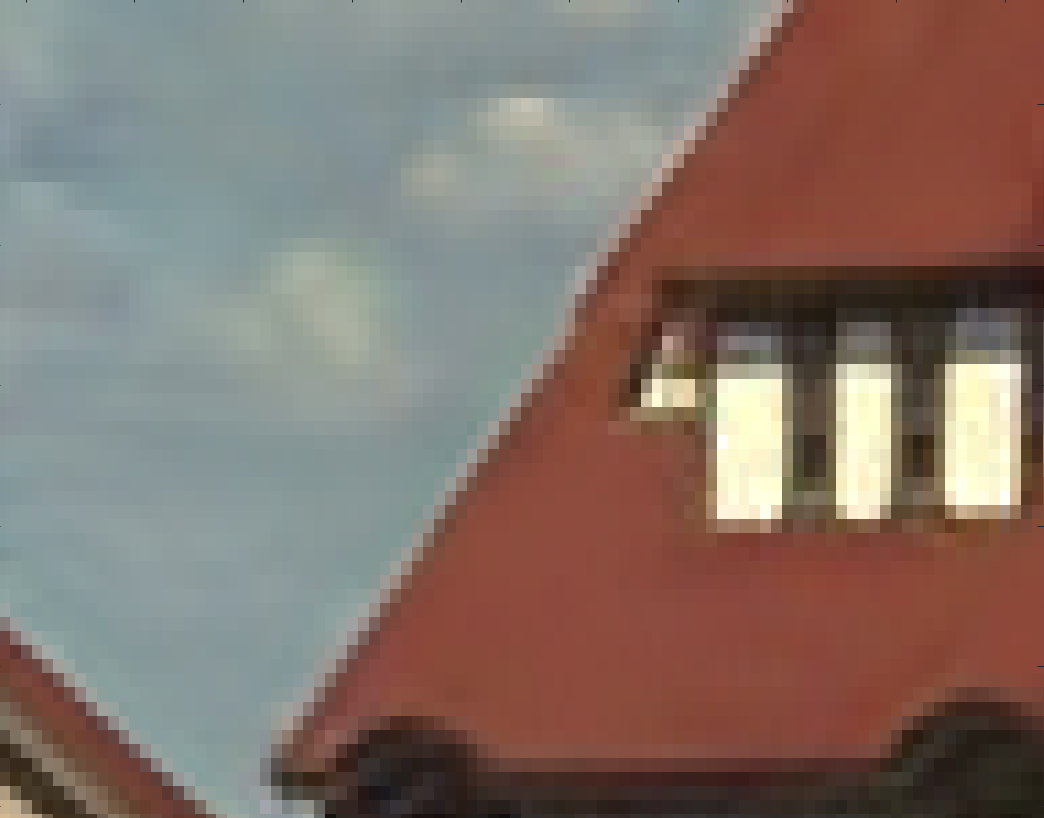 BM3D Result
Original image
Images credit: http://r0k.us/graphics/kodak/    Algorithm credit: http://demo.ipol.im/demo/l_bm3d/
[Speaker Notes: Here I blew up one section of the images from the previous slide. 

Here you can notice that the image on the right is much smoother than the image on the left:

	Clouds, edges, house]
Representing an Image
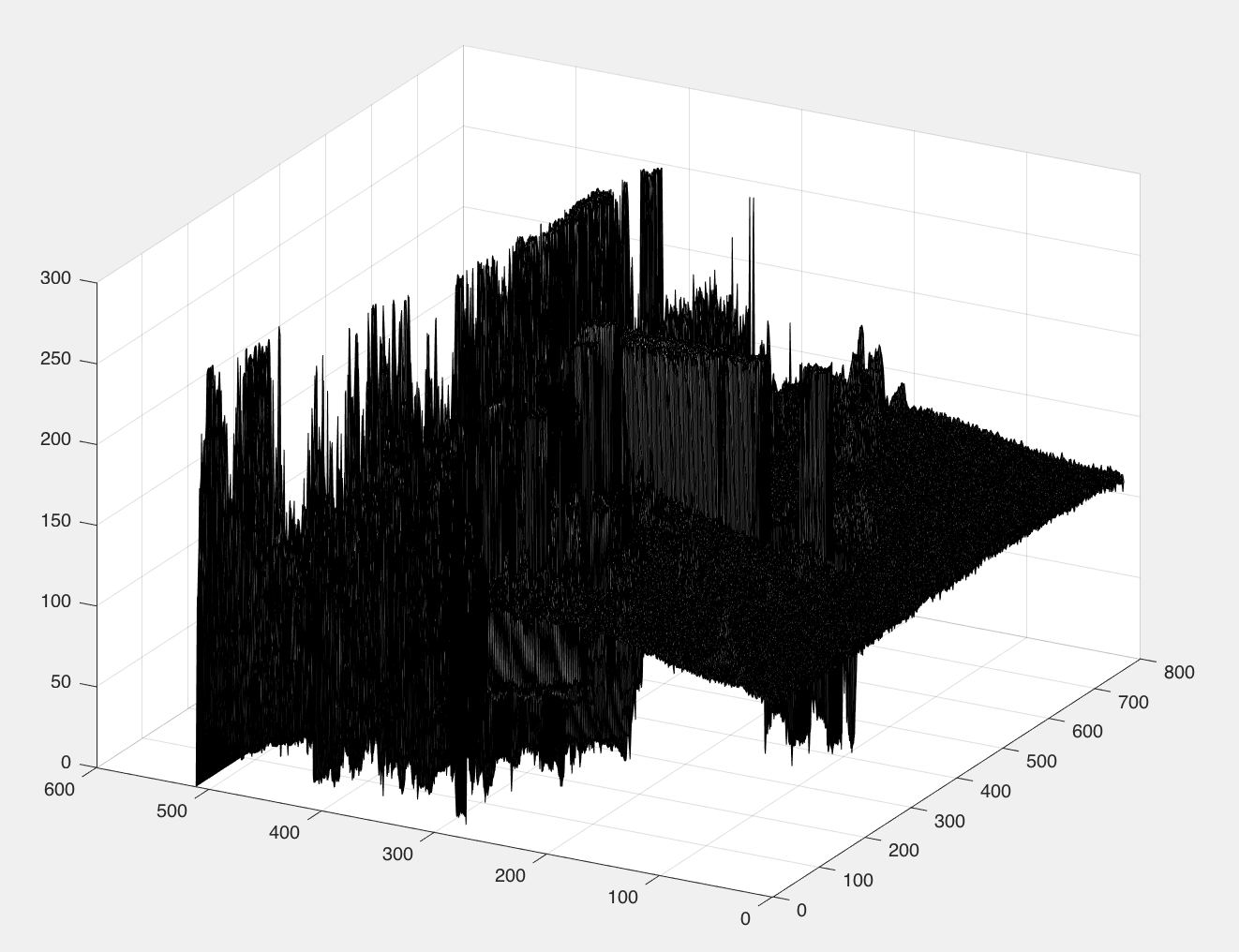 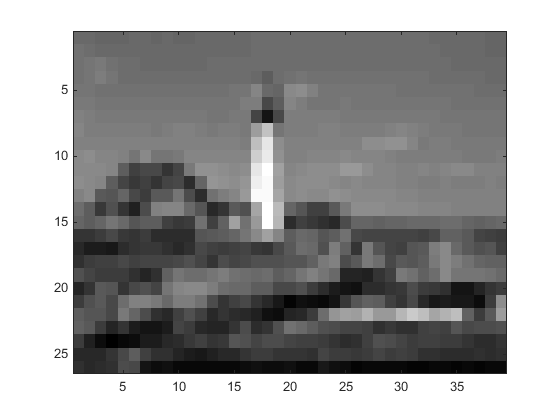 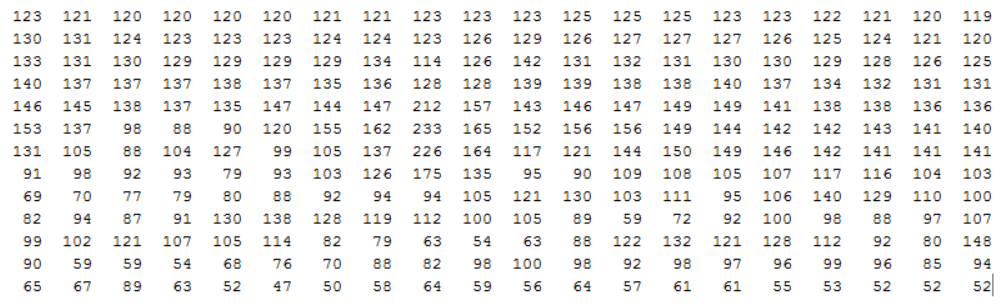 [Speaker Notes: Typically we like to think of an image as a function of two variables where at some location there is an intensity value and we represent this as a matrix

As we will see later, sometimes it is helpful to think about an image as a surface]
Problem Formulation
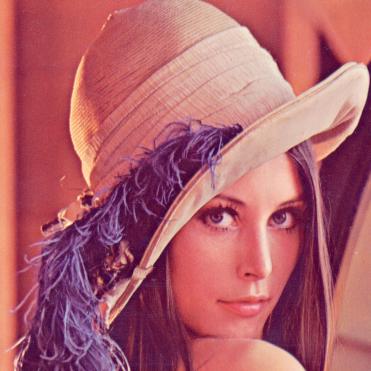 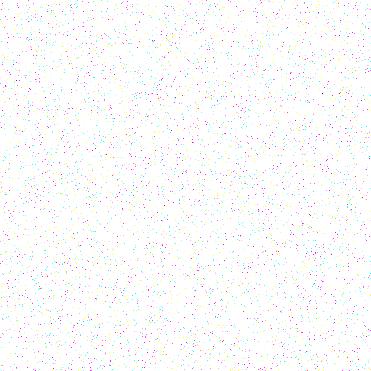 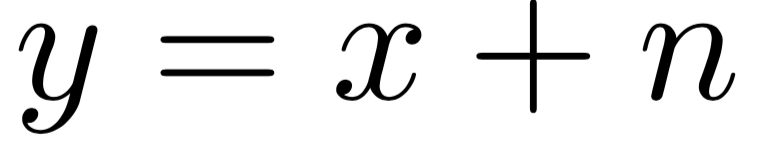 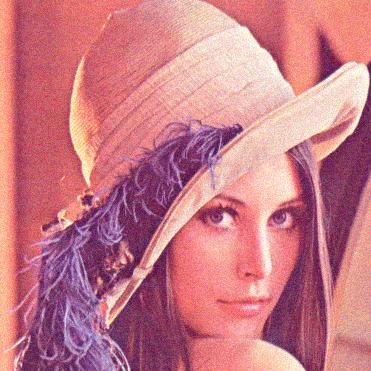 “Is Denoising Dead?”1
1 Chatterjee and Millanfar
[Speaker Notes: We want to consider how well we can denoise an image with patched based methods.

A paper from 2010 was one of the first to consider bounds on image denoising and titled their paper “is Denoising dead”

Then, Levin and nadler in 2011 found that patched based methods are nearing optimality in terms of the MSE (BM3D is one of the algorithms they compared with)

We want to know if we can do better. How do we do that? Well, we can consider other features of an image instead of just working with the image itself:

People process images in the wavelet domain or the Fourier domain considering coefficients

Here we will focus on curvature

In the future: consider other goodness measures]
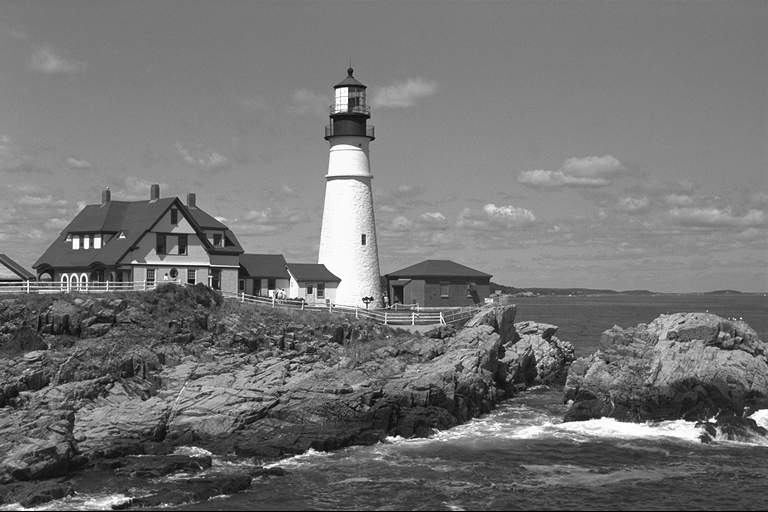 Image Curvature
Motivation: 
It was shown by Levine and Bertalmío that when an image is corrupted by noise, the curvature image is less effected by it
An image can be perfectly reconstructed from its level lines
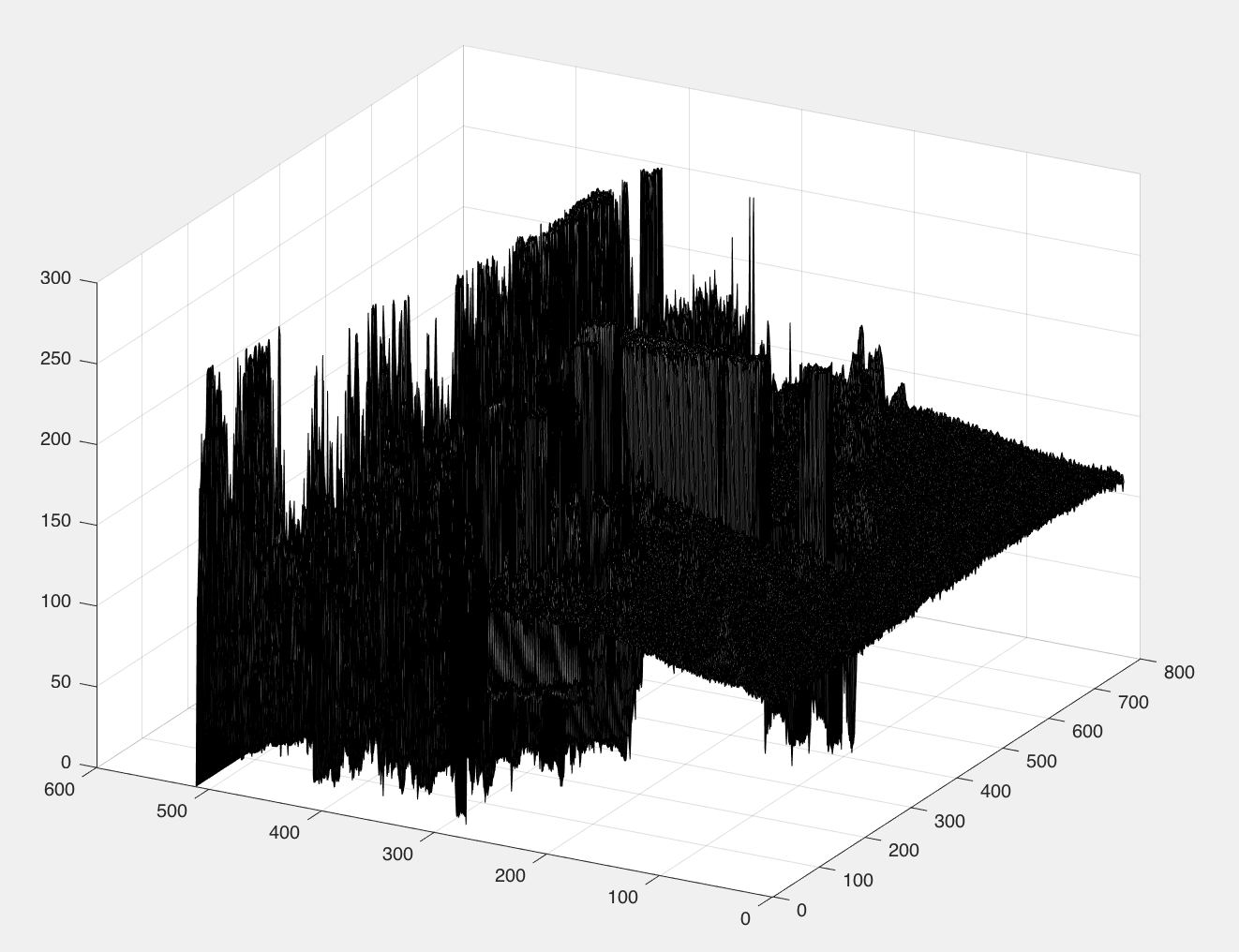 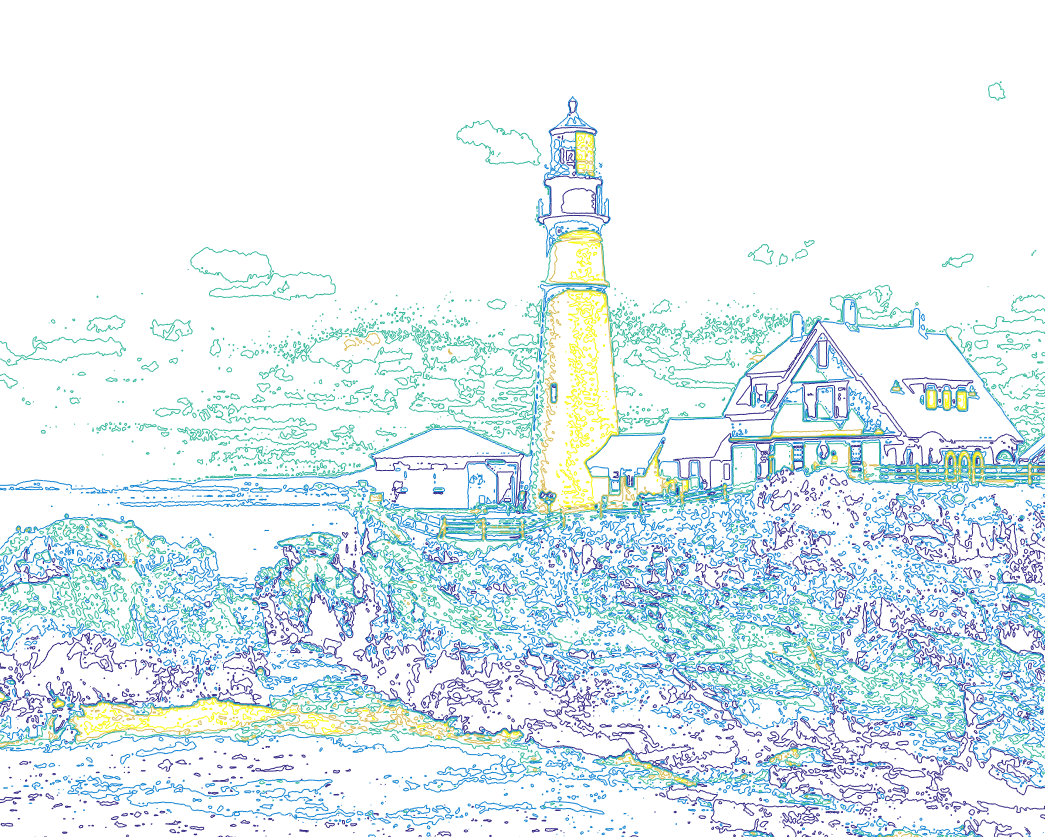 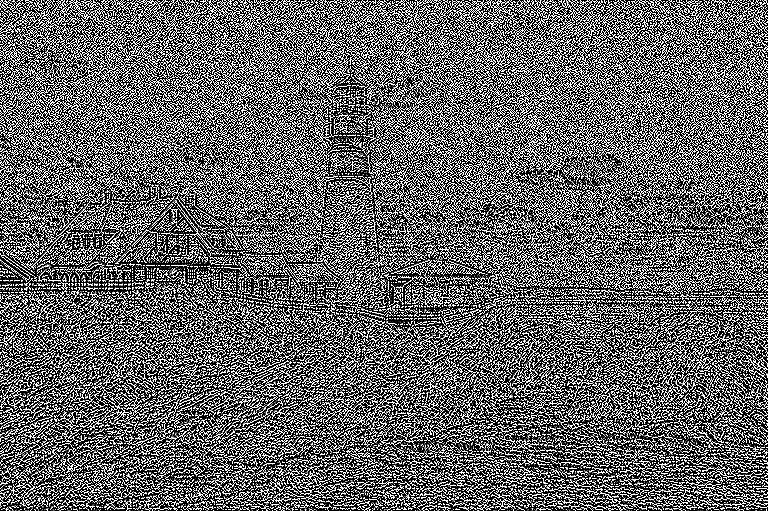 [Speaker Notes: One of the reasons that we are considering curvature denoising is because the curvature image is less effected by noise than the image itself

The other reason we are considering curvature is because a surface can be perfectly reconstructed from its level sets and if we view an image as a surface we can image that it, too, can be perfectly reconstructed]
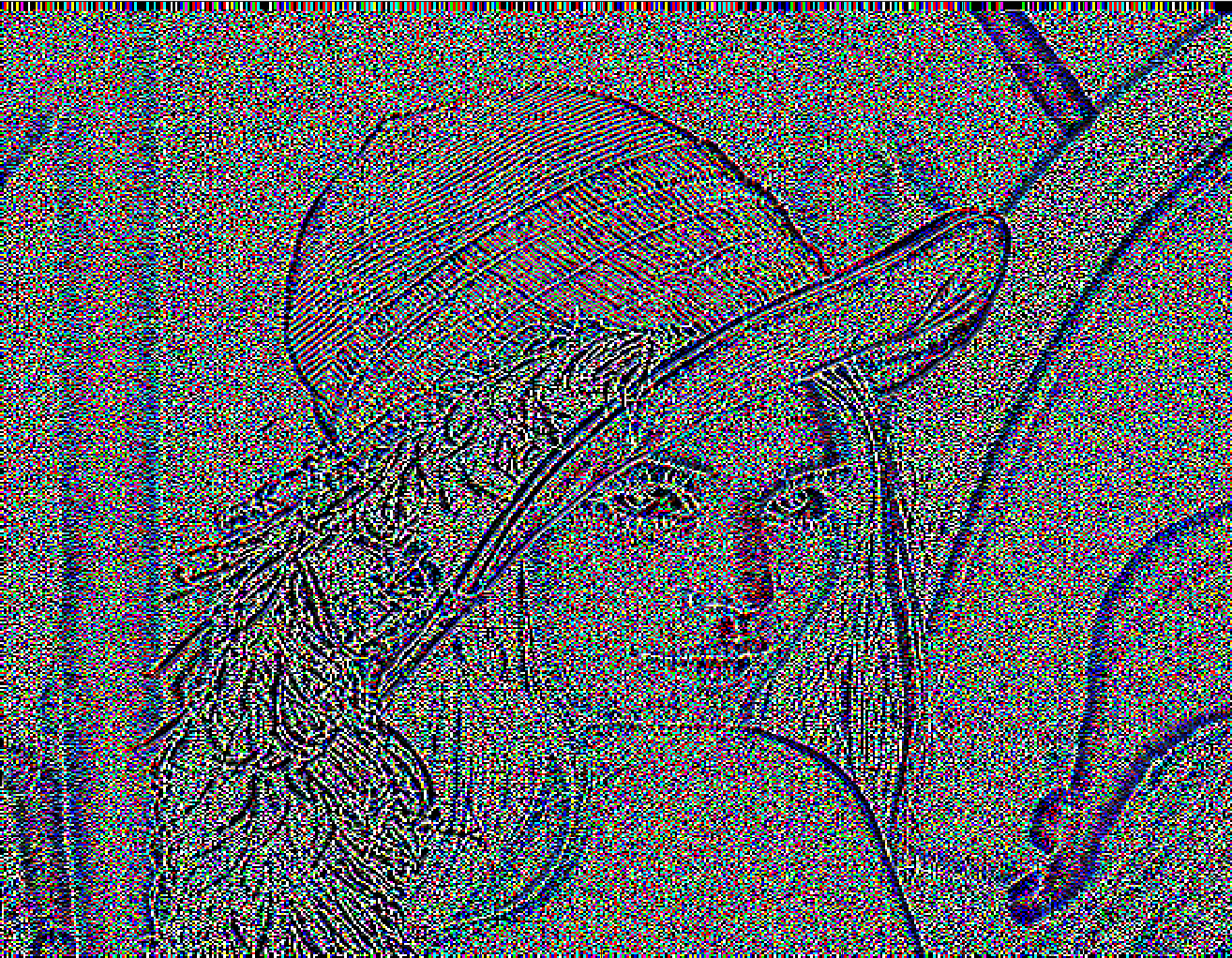 Computing Image Curvature
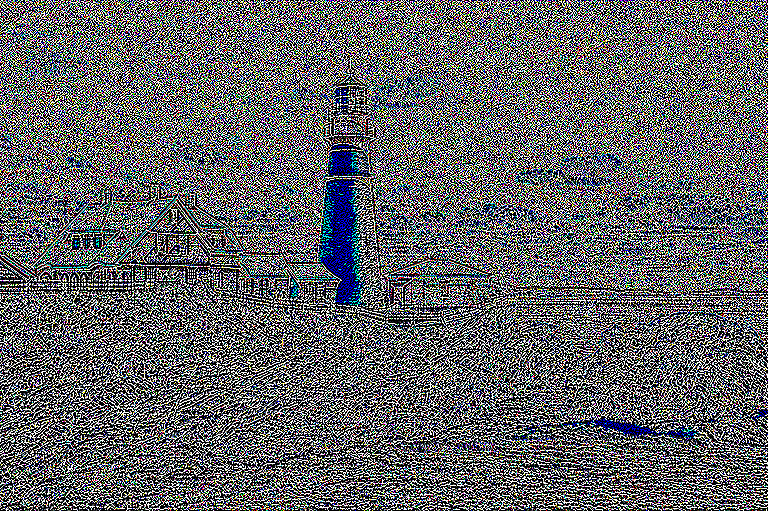 [Speaker Notes: This definition of curvature is the one you typically see in a calc3 class
The fractional term is the unit normal vectors to the level lines of the image (the level lines are just pixels with the same intensity value)

When you take the gradient of this (which is really the divergence of the vector field of unit normals of the level lines) you get the change in the unit normal vectors or curvature]
Image Curvature
Denoising Image Curvature
[Speaker Notes: We don’t have time to talk about the details of denoising image curvature but there a few a few important facts that we need to know about so that we can attempt to answer our proposed question
 
(read slide)

One method for denoising image curvature that works well because of the laplace distribution of the noise is the median filter

The median filter just replaces each pixel with the median of its neighbors]
Image Reconstruction
[Speaker Notes: Now that we’ve denoised the curvature image, how do we get back the original image?

(read slide – emphasize the basic idea with the two bullet points)]
Metrics for Image Quality
[Speaker Notes: MSE measures the average of the squares of the errors between the clean image and the reconstructed image]
Framework for Bounding Natural Image Denoising
[Speaker Notes: With all of the previous information we are ready to talk about levin and nadlers framework
Their framework Determines bounds on an estimation of the MMSE for denoising an image with patch based methods without assuming any prior distribution of the images
Their goal was to estimate upper and lower bounds for the minimum mean square error or MMSE (which is a lower bound on the MSE)
Here the conditional mean is the Bayesian MMSE error estimate
And the conditional variance is the MMSE at any fixed y
If you find the expected value of the conditional variance you have the overal MMSE
The theoretical MMSE here is the lowest possible denoising error by any denoising algorithm]
Framework for Bounding Natural Image Denoising
Current Work: Proposed Framework for Bounding Curvature Denoising
[Speaker Notes: Now, after all of that, we can talk about the current work which is attempting to answer that question we proposed way earlier

Here we have an adaptation of levin and nadlers framework that considers curvature image patches with an assumption of laplace noise

The goal is to use this framework to determine if the best achievable mmse for denoising curvature is better than that of patch based denoising algorithms]
Current Work: Proposed Framework for Bounding Curvature Denoising
[Speaker Notes: This is the set up of actually using this framework to answer the research question]
Challenges
[Speaker Notes: There are a few things that I have been thinking about while I have started to implement this framework

Read and explain the slide]
References
A. Levin and B. Nadler, “Natural image denoising: Optimality and inherent bounds,” in Computer Vision and Pattern Recognition (CVPR), 2011 IEEE Conference on. IEEE, 2011, pp. 2833–2840. 
M. Bertalmío and S. Levine, Denoising an Image by Denoising Its Curvature Image, SIAM J. Imaging Sciences, Vol.7, pp. 187-211 (2014).
LabelMe: A Database and Web-based Tool for Image Annotation. B. Russell, A. Torralba, K. Murphy, W. T. Freeman. International Journal of Computer Vision, pages 157-173, Volume 77, Numbers 1-3, May, 2008. 
J. Matuk, S. Levine, and M. Bertalmío, The Curvature Noise Distribution and Applications, 2016. In Review.
[Speaker Notes: Thank you everyone for being attentive

And thank you to my research advisor Dr. stacey levine and thank you to Dr. john kern for helpful discussions

feel free to ask any questions]